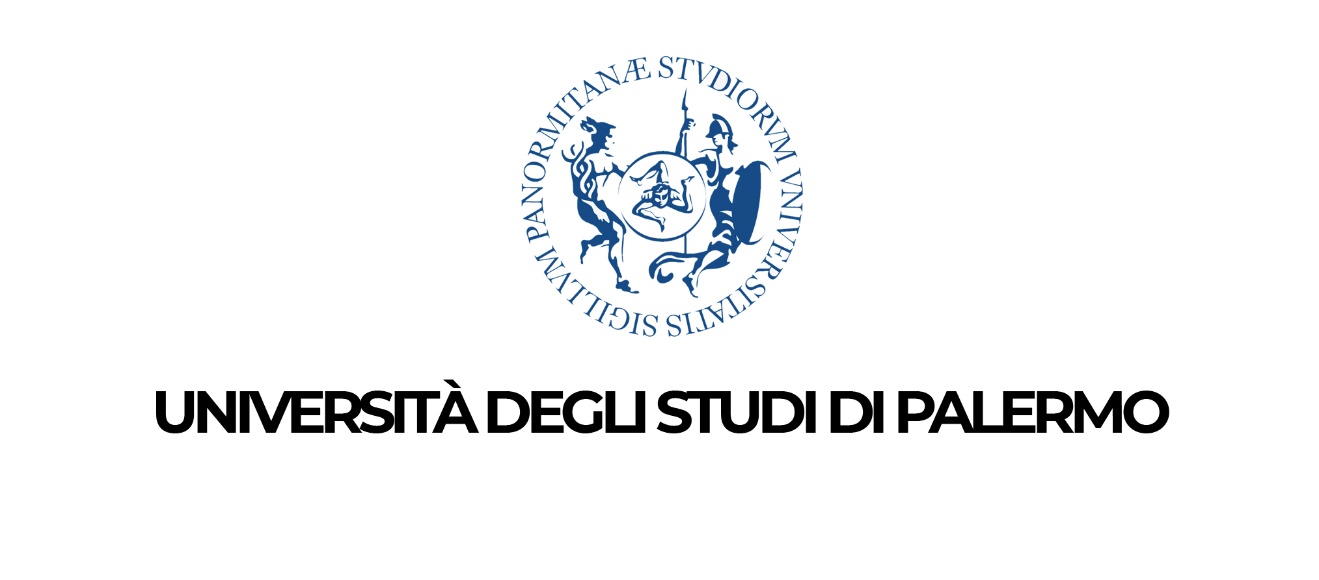 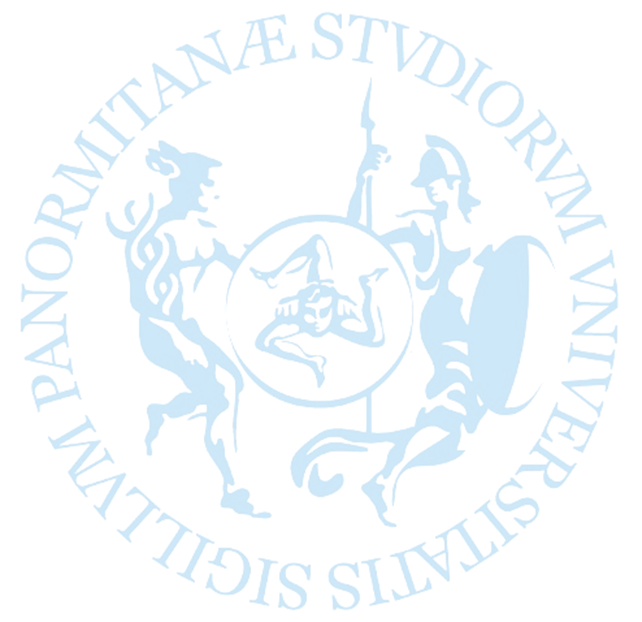 CORSO DI STUDI IN SCIENZE DELLE ATTIVITÀ MOTORIE E SPORTIVECodice Corso - 2118
TITOLO
Candidato
XXXXX
Tutor Accademico
CH.MO PROF. GIUSEPPE BATTAGLIA
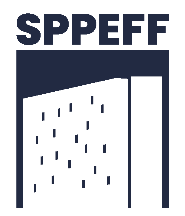 XXXXXXXXXXXX ANNO ACCADEMICO
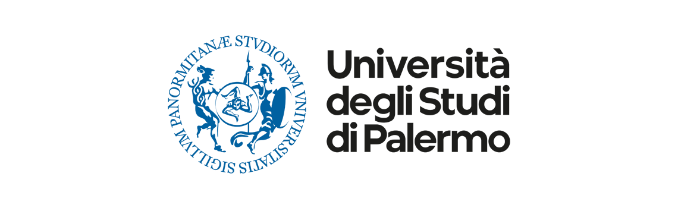 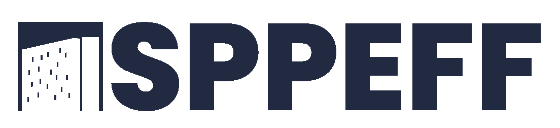 TESTO TESTO
Palermo, data laurea
INTRODUZIONE
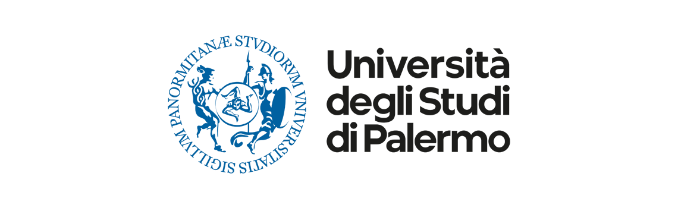 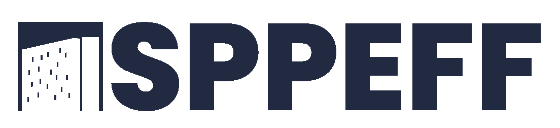 TESTO TESTO
Palermo, data laurea
INTRODUZIONE
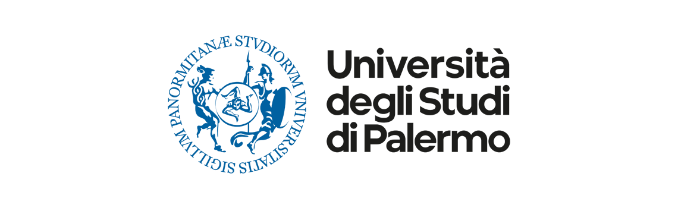 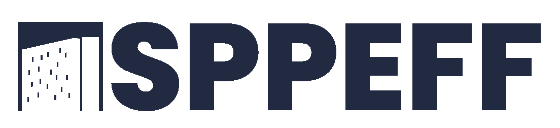 TESTO TESTO
Palermo, data laurea
SCOPO DELLA TESI
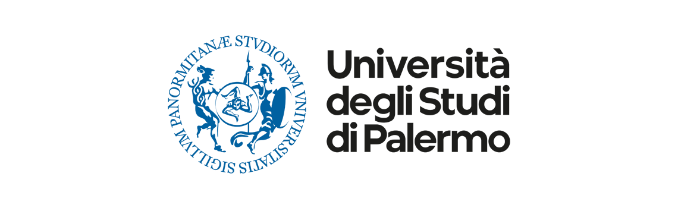 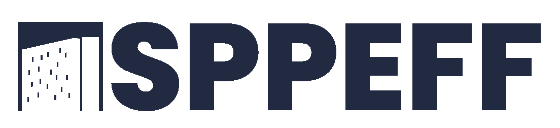 TESTO TESTO
Palermo, data laurea
METODI E PROCEDURE
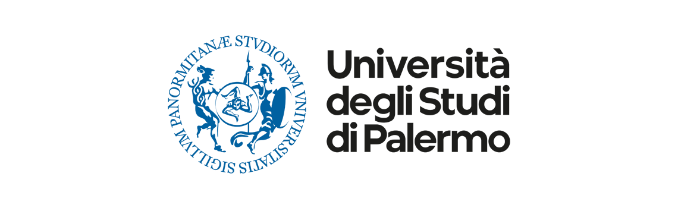 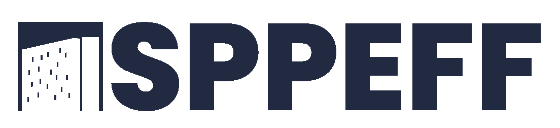 TESTO TESTO
Palermo, data laurea
RISULTATI
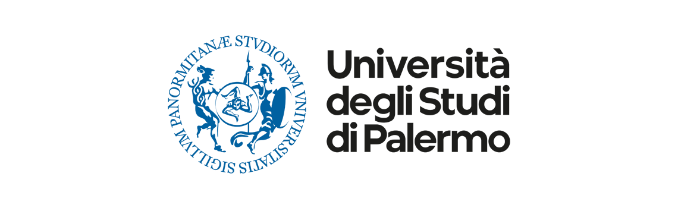 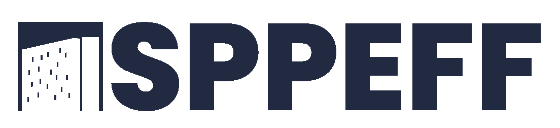 TESTO TESTO
Palermo, data laurea
CONCLUSIONI
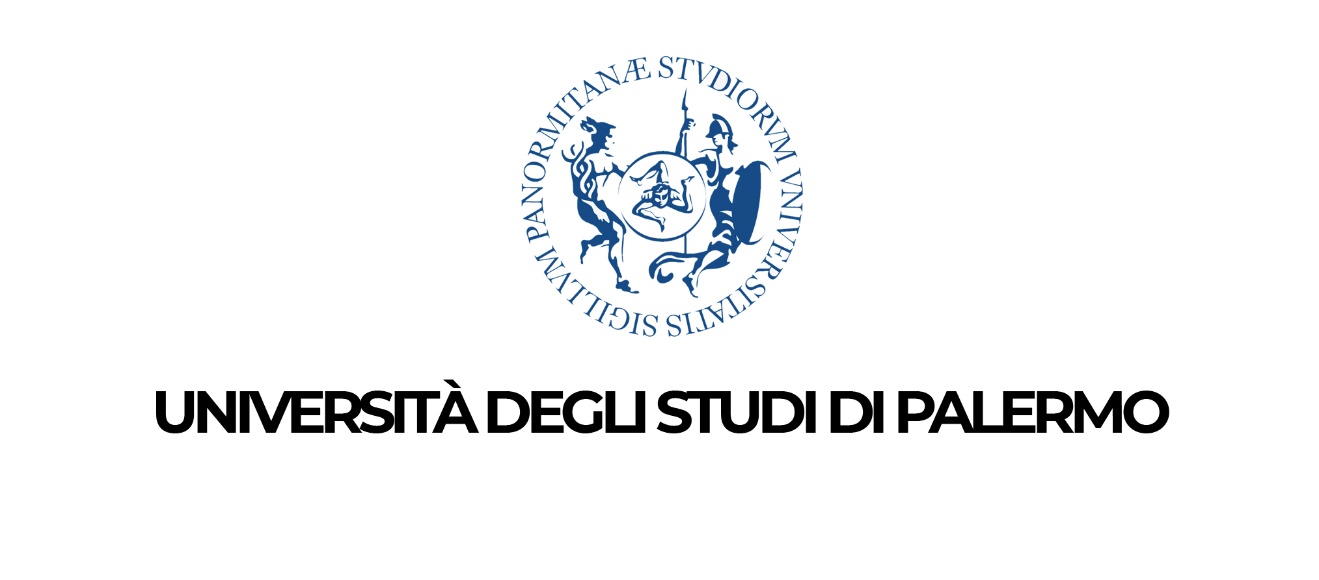 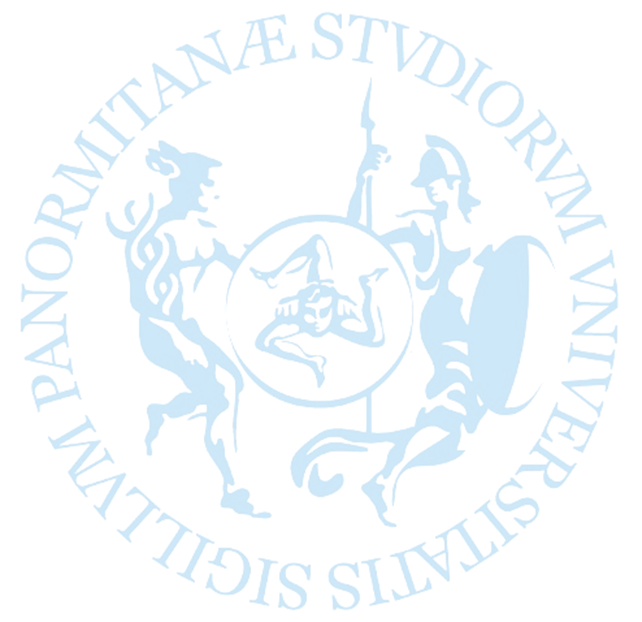 CORSO DI STUDI IN SCIENZE DELLE ATTIVITÀ MOTORIE E SPORTIVECodice Corso - 2118
TITOLO
Candidato
XXXXX
Tutor Accademico
CH.MO PROF. GIUSEPPE BATTAGLIA
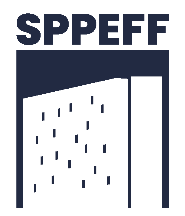 XXXXXXXXXXXX ANNO ACCADEMICO